SPORT am Lloyd Gymnasium
SPORT
Klassen 5:  Brennballturnier, Schulsporttage - Tanzunterricht
Klassen 6:  Brennballturnier, Schulsporttage, Skilanglauf                        Ruderwettbewerb - Schwimmunterricht
Klassen 7:  Schwimmfest, Schulsporttage, Ruderwettbewerb,                   Ultimate Frisbee Turnier
Klassen 8:  Florball Turnier, Schulsporttage, Ski Alpin
Klassen 9:  Baseballturnier, Schulsporttage
E-Phasen:  Basketballturnier
Q1:            Volleyballturnier, Ski Alpin
Q2:            Brennballturnier, Ski Alpin
2
SPORT
Jugend trainiert für Olympia: 
Volleyball, Fussball, Rudern, Schwimmen

Futsalturnier der Schulen Bremerhaven: Mädchen & Jungen
Schulsporttage Bremerhaven: Fussball, Pendelstaffel, Sprint

AG´s: Tanzen, Fussball, Wassersport
3
SPORT
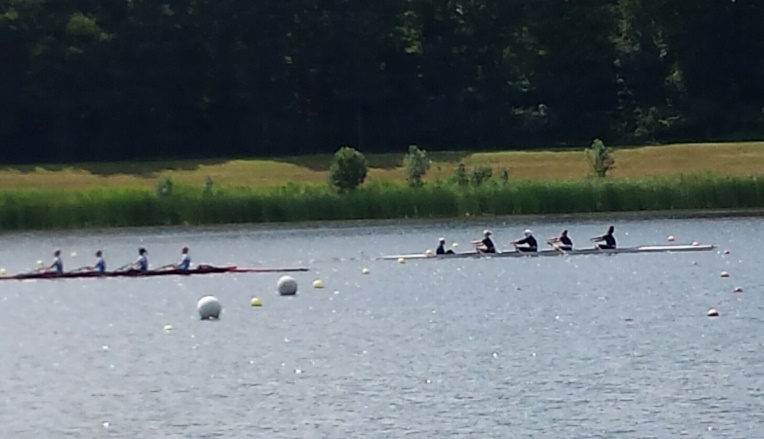 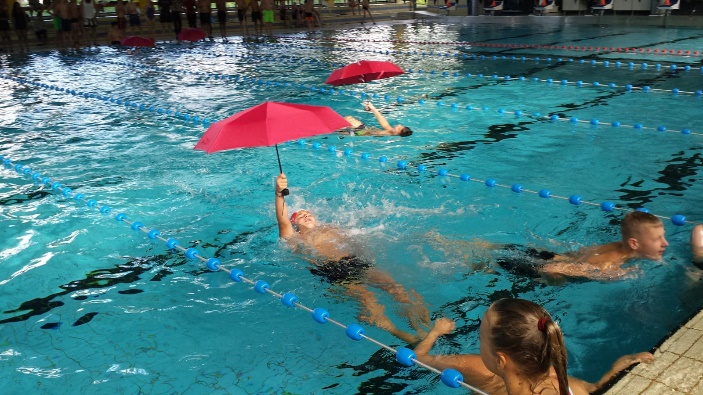 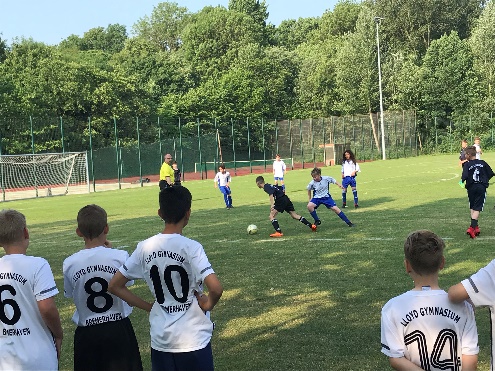 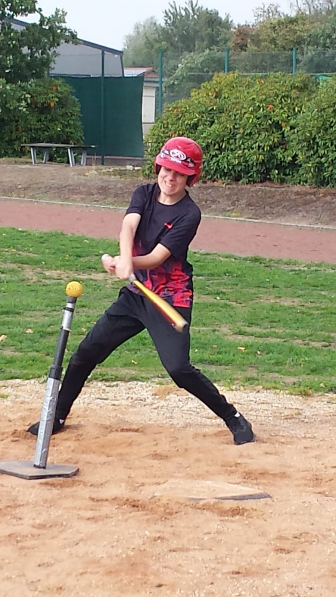 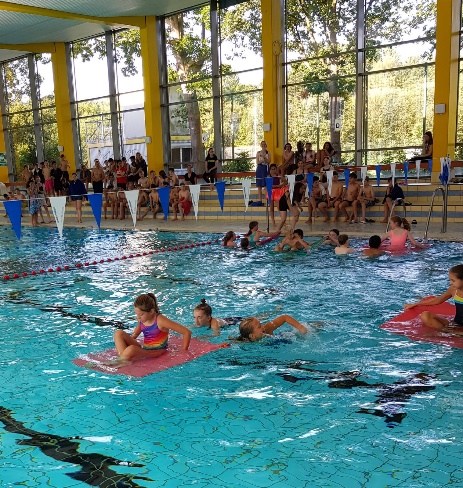 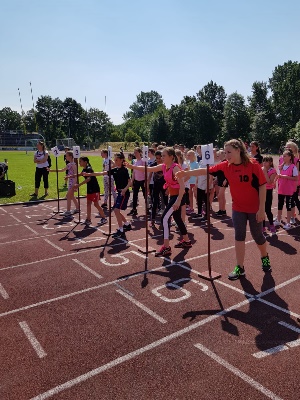 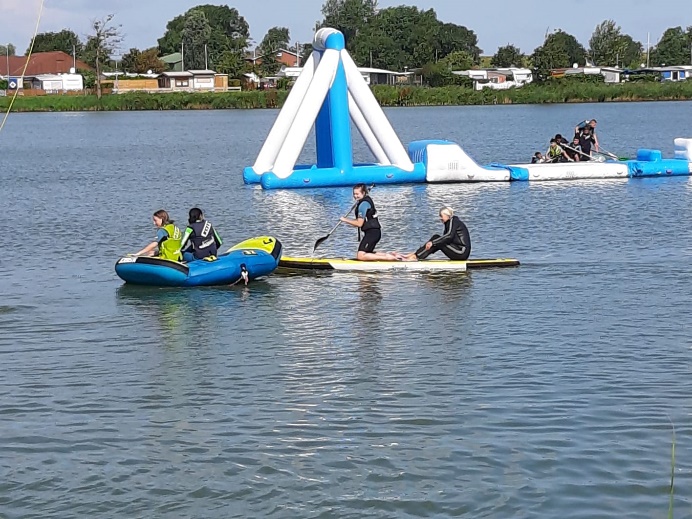 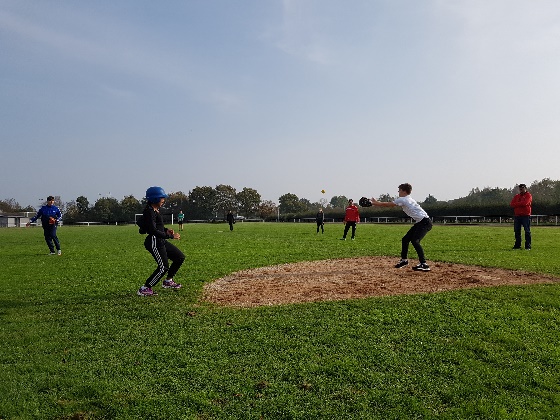 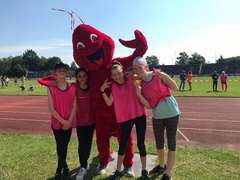 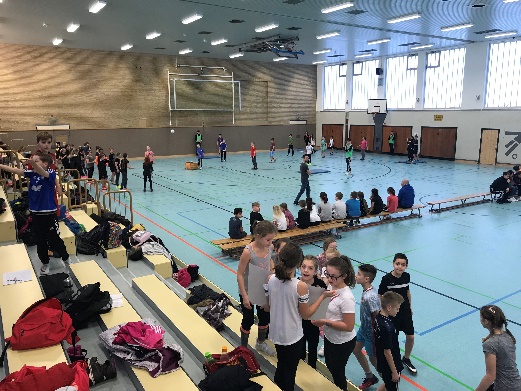 4
SPORT
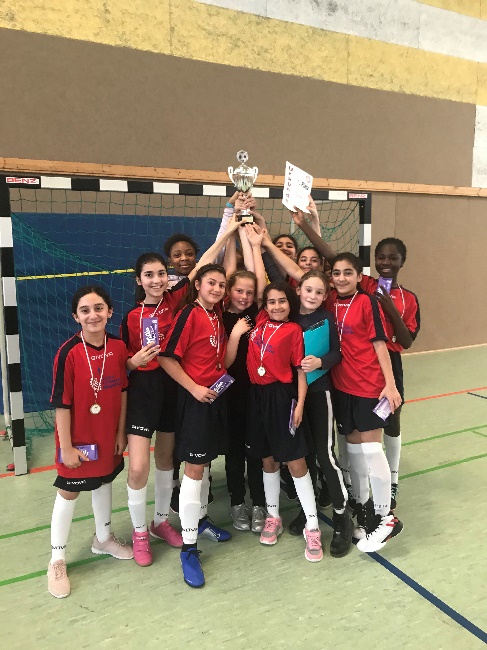 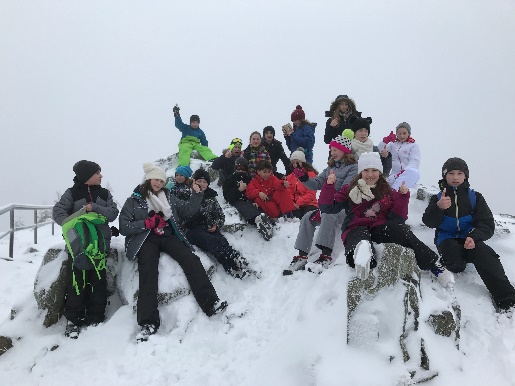 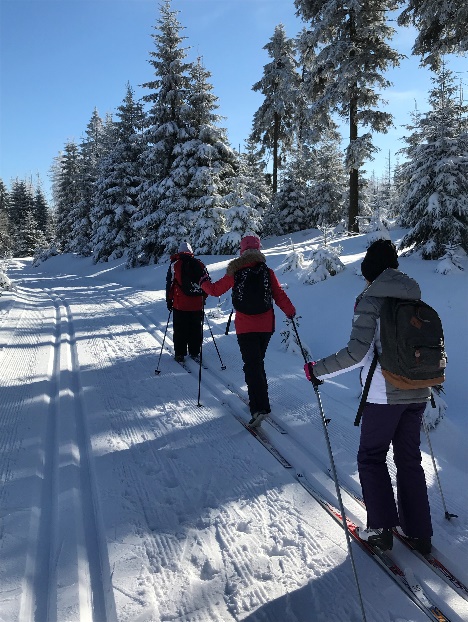 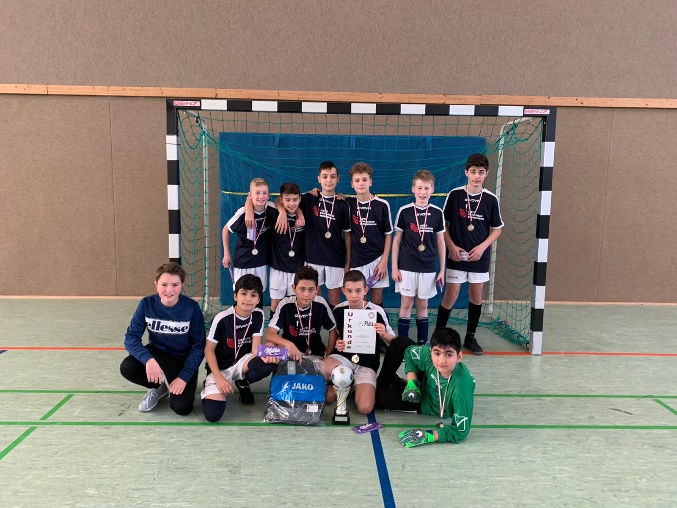 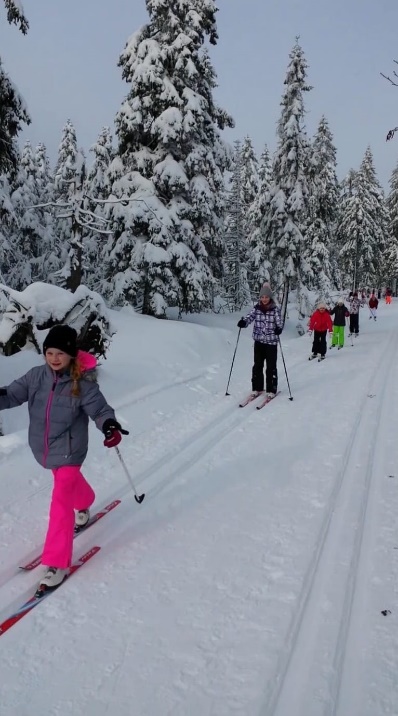 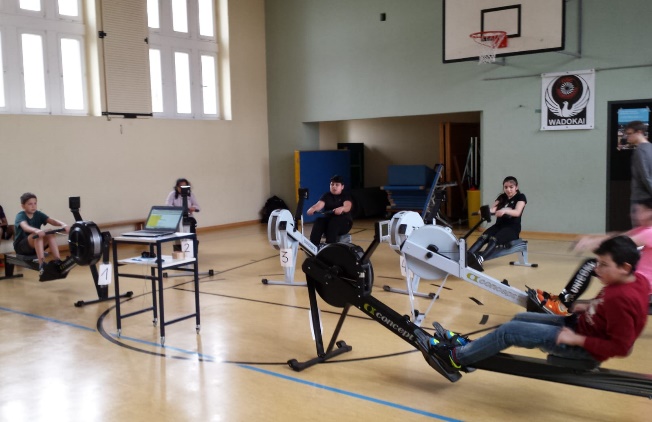 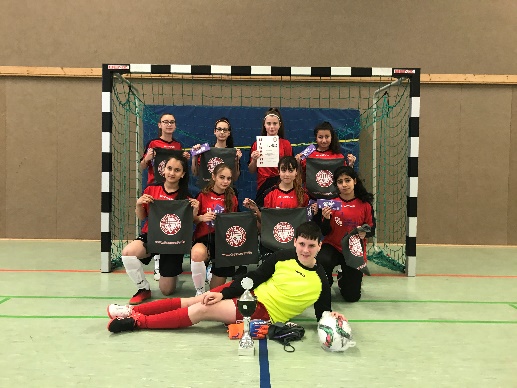 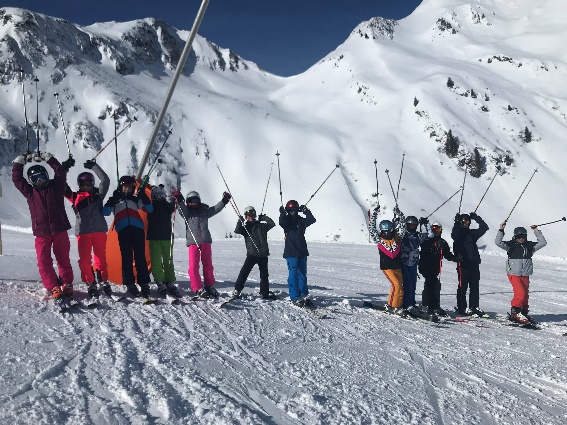 5